ВИБІРКОВИЙ ОСВІТНІЙ КОМПОНЕНТ
«Організація власного бізнесу»
Предметом вивчення дисципліни є основні категорії сучасного бізнесу, підприємництва та ринкового середовища, ведення власного бізнесу, пошуку фінансових джерел для бізнес-діяльності
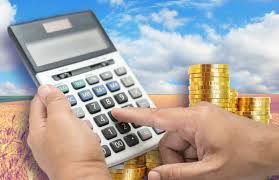 Обсяг дисципліни, кредити ЄКТС/
 загальна кількість годин 4кредити/ 120годин
Мета вивчення дисципліни “Організація власного бізнесу”
Навчальна логістика 

Тема1.Основні етапи створення бізнесу з урахуванням організаційноправової форми діяльності
 Тема 2. Ефективне лідерство як форма конкурентної переваги 
Тема 3. Організаційне забезпечення бізнесу 
Тема 4. Розробка ефективного фінансового плану власного бізнесу. 
Тема 5. Мінімізація та ідентифікація ризиків власного бізнесу. 
Тема 6.Логістична конкурентоспроможність ведення сучасного бізнесу
формування знань і навичок студентів щодо планування та формування власного бюджету, організації підприємницької діяльності фізичних осіб, організації та планування діяльності юридичних осіб, та облікового супроводження здійснення господарської діяльності
Рекомендована література
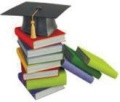 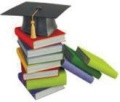 Основна(базова): 
1.Гой І.В., Смелянська Т.П. Підприємництво: навч. посіб. / І.В. Гой, Т.П. Смелянська. – К.: «Центр учбової літератури», 2013. – 368 с.
2. Мельников А.М. Основи організації бізнесу [текст] : навч. посіб. / за заг. ред. А.М. Мельникова [А.М. Мельников, О.А. Коваленко, Н.Б. Пундяк] – К.: «Центр учбової літератури», 2013. – 200 с.
 3. Педько А.Б. Основи підприємництва і бізнес-культури : навч. пос. / А.Б. Педько. – К.: «Центр навчальної літератури», 2019. – 168 с. 
4. Тягунова Н.М. Підприємництво і бізнес-культура: навч. посіб. / Н.М.Тягунова, О.А. Спориш. – К.: «Центр учбової літератури», 2014. – 118 с. 
Допоміжна: 
11.Господарський Кодекс України від 16.01.2003 р. № 436-IV [Електронний ресурс]. – Режим доступу : http://zakon4.rada.gov.ua/ 
 2 Податковий Кодекс України від 02.12.2010 р. № 2755-IV [Електронний ресурс]. – Режим доступу : http://zakon4.rada.gov.ua/ 
3 Про державну реєстрацію юридичних осіб та фізичних осіб – підприємців : Закон України від 15.05.2003 р. №755-IV // http://zakon4.rada.gov.ua/